A standardized protocol reduces opioid use and facilitates opioid cessation following anterior cervical spine surgery
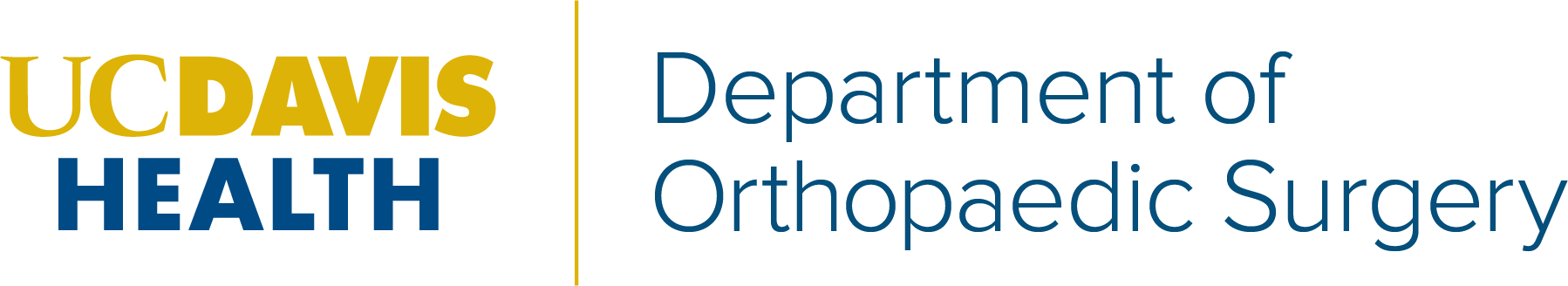 Dagoberto Pina Jr., BS;  Zachary Booze, BS; Hania Shahzad, MD; Michael Seidu, BS; Joseph Wick, MD; Thomas Shen, MD; Keegan Conry, MD; Brandon Ortega, MD; Yashar Javidan, MD; Rolando Roberto, MD; Hai Van Le, MD MPH
Introduction
Results
Summary
Opioids are abundantly prescribed following anterior cervical spine (ACS) surgery
At UCD significant variability in prescribing practices between providers 
Orthopaedic surgeons are third highest prescribers of opioids
Goal:
Reduce variability in prescribing and decrease serious consequences associated with opioid over-prescription
Our study examined the effect of developing a reliable protocol for prescribing opioids for postoperative pain following ACS surgery. Our goal was to progress toward completion of an effective, research-based, and consistent opioid prescription protocol. This protocol proved to effectively reduce total MME administration.

Long-term, we hope this study may assist in the development of opioid prescribing protocols for other orthopaedic procedures at UC Davis Medical Center
Design/Sample
Conclusions/Further Study
Prospective and retrospective study
Patients who underwent ACS surgery between 2015-2022 were compared
Patients from 2015-2021 (pre-protocol) and 2022 patients (post-protocol)
Opioid Protocol
Discharged w/ 5-10 mg oxycodone (or equivalent) q4-6 hours with a maximum of 50 mg morphine equivalents (MME) per day for 2 weeks, with one refill at 2 weeks postoperatively if needed
Implementation of a standardized protocol for post-operative opioid prescription following ACS surgery reduced daily and total MME prescribed, with fewer patients remaining on opioids at three months follow-up. Future studies may be warranted to verify any changes in pain scores.
Acknowledgements
Analysis
The project described was supported by the National Center for Advancing Translational Sciences, National Institutes of Health, through grant number UL1 TR001860 and linked award TL1 TR001861. The content is solely the responsibility of the authors and does not necessarily represent the official views of the NIH.
Pre- and post-protocol groups compared on basis of opioid type, dosing, frequency, duration, and number of refills prior to first visit 
Categorical variables were compared with chi-squared test, and continuous variables were compared using t-tests. All statistical analyses were two-sided and conducted using SAS® Studio software (SAS Institute Inc., Cary, NC), with level of significance set at p<0.05.